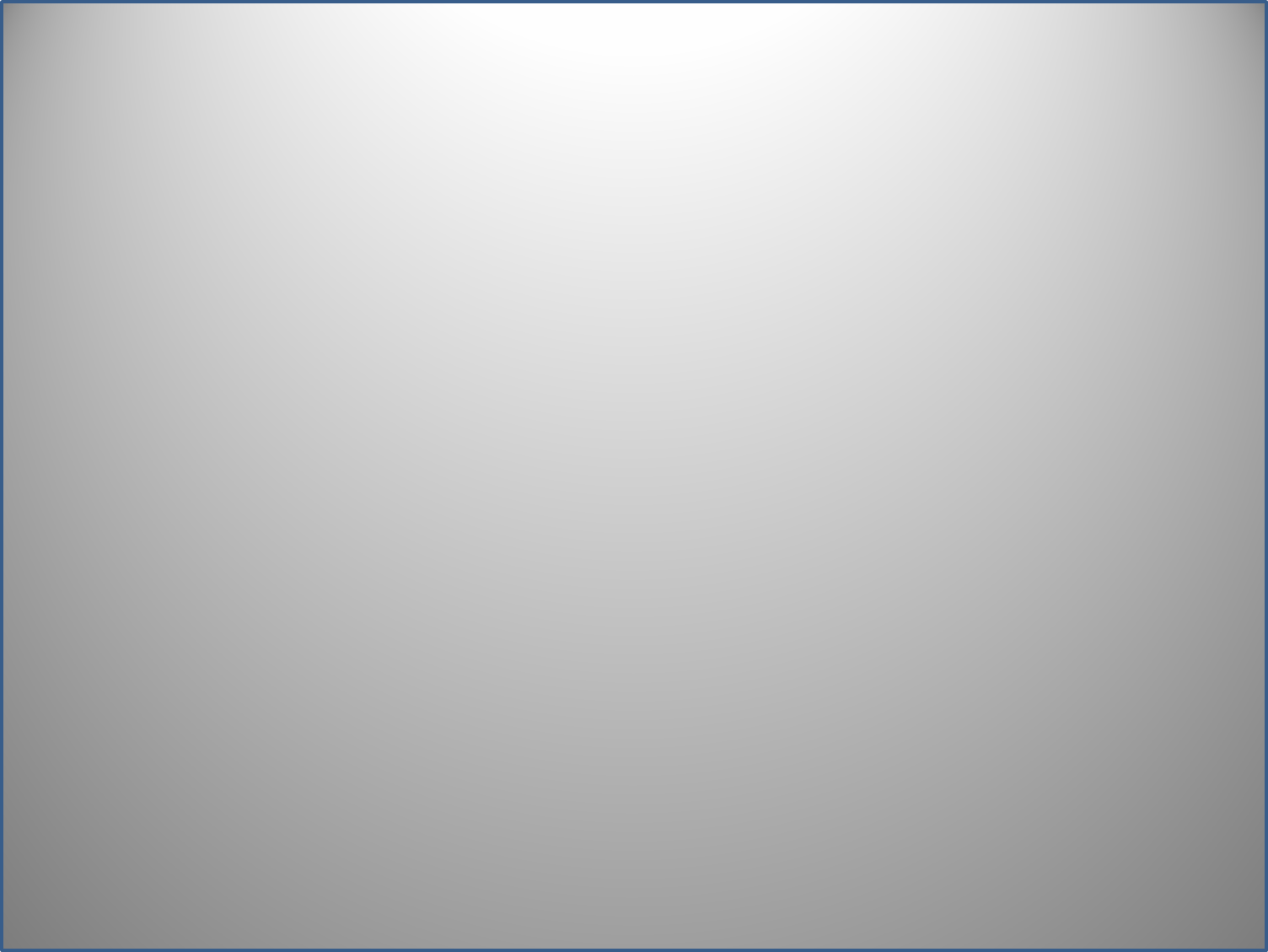 ОБУЧЕНИЕ ДЕТЕЙ С ЗАЖЕРЖКОЙ ПСИХИЧЕСКОГО РАЗВИТИЯ В УСЛОВИЯХ ИНКЛЮЗИИ
Выполнила: Король М.С.
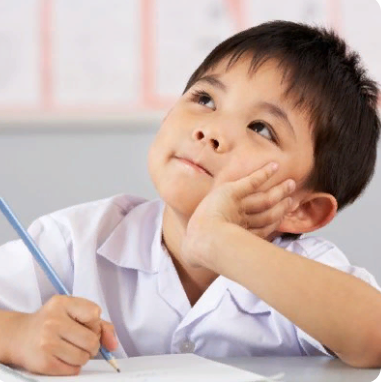 Каждый ребенок может развиваться в своем собственном режиме и получить доступное качественное образование в условиях инклюзивного образования
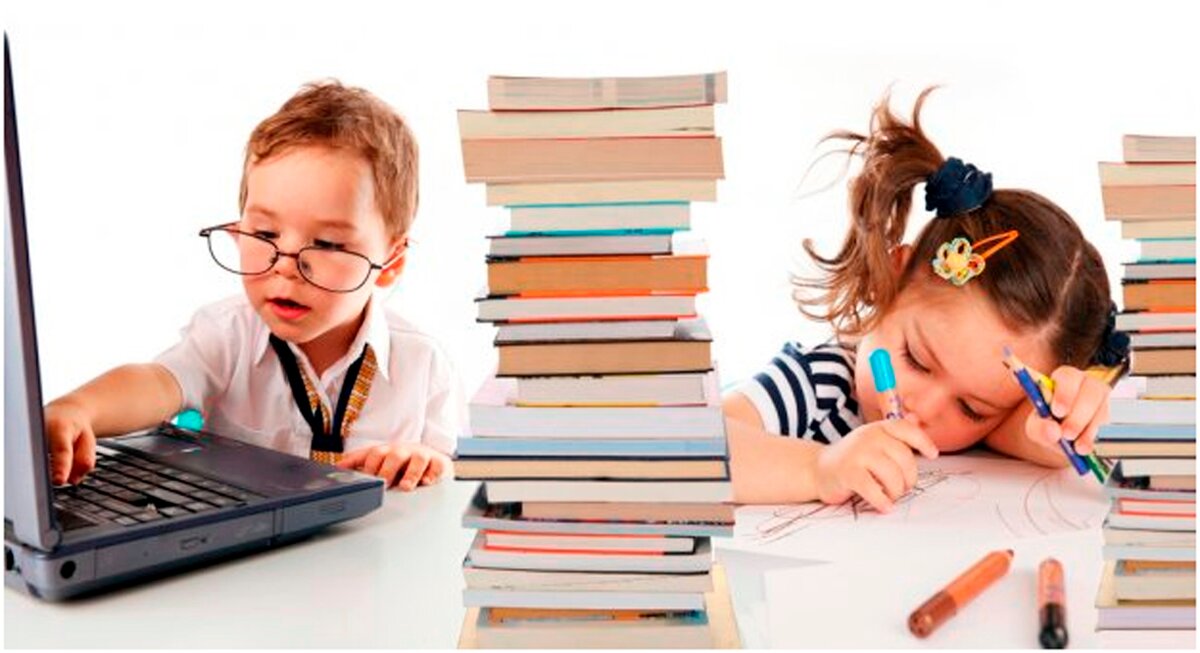 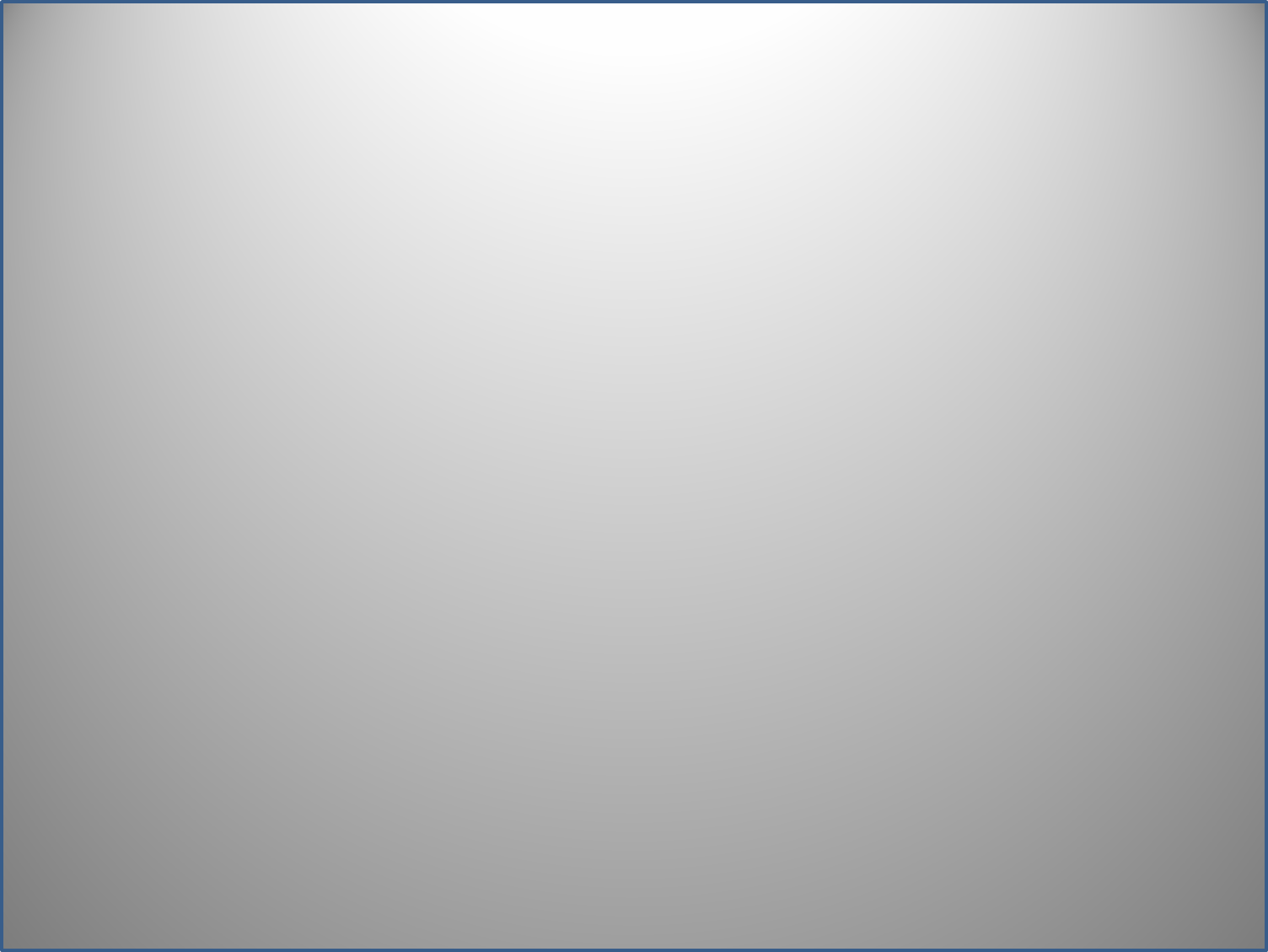 Инклюзивное образование – образование, которое каждому ребенку, несмотря на имеющиеся физические, интеллектуальные, социальные, эмоциональные, языковые и другие особенности, предоставляет возможность быть включенным в общий (единый, целостный) процесс обучения и воспитания (развития и социализации), что затем позволяет взрослеющему человеку стать равноправным членом общества, снижает риски его сегрегации и изоляции. Н.А. Борисова
Суть инклюзии в том, что система обучения и воспитания подстраивается под ребенка, а не ребенок под систему
Полноценное  и качественное образование
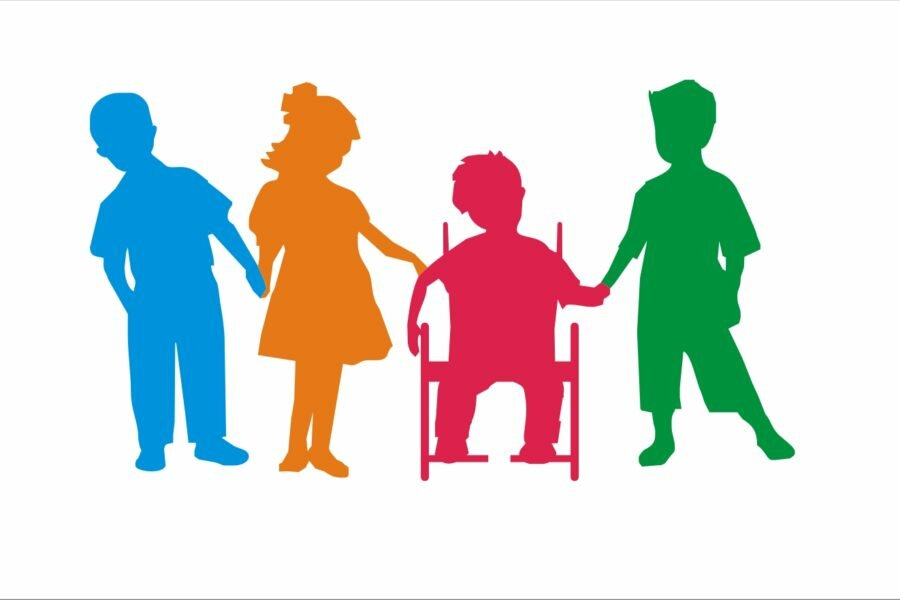 Эргономично доступная  среда
Организационно-методическая поддержка учебного процесса
Персонализация процесса обучения
родители
ИНКЛЮЗИВОЕ ОБРАЗОВАНИЕ         Работает над улучшением образовательных структур, систем и методик для обеспечения потребностей всех детей;         Является частью большой стратегии по созданию общества, принимающего всех;        Является динамичным процессом, который постоянно в развитии;        Признает, что все дети могут учиться.Это закреплено и законодательно:1. Федеральный закон от 3 мая 2012г. №46-ФЗ «О ратификации Конвенции о правах инвалидов»,2. Ст.18 Федерального закона от 24.11.1995 № 181-ФЗ «О социальной защите инвалидов в Российской Федерации»3. Федеральный закон от 29.12.2012 N 273-ФЗ(ред. от 23.07.2013)"Об образовании в Российской Федерации"
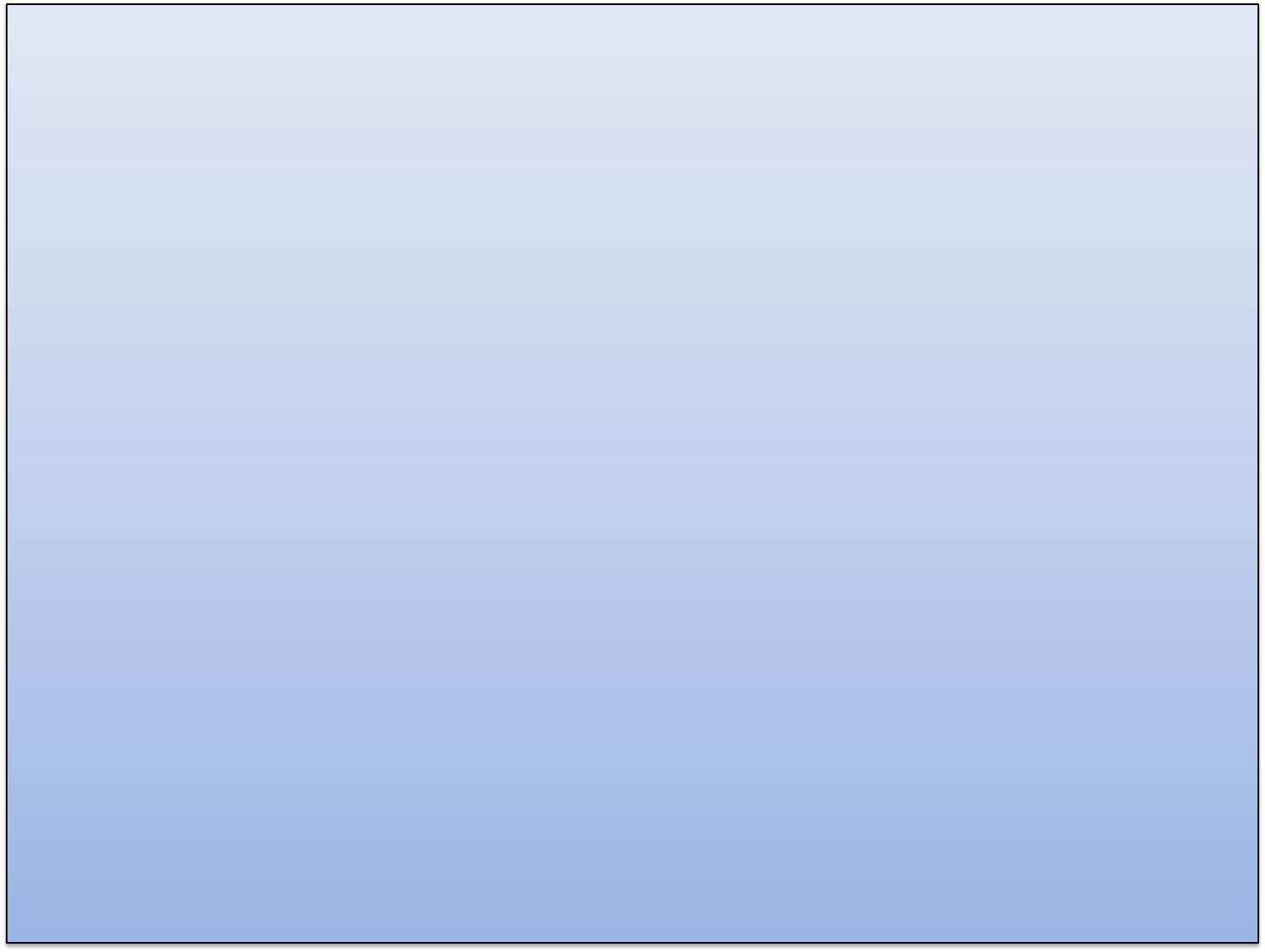 ПРИНЦИПЫ инклюзивного образования для детей с ЗПР
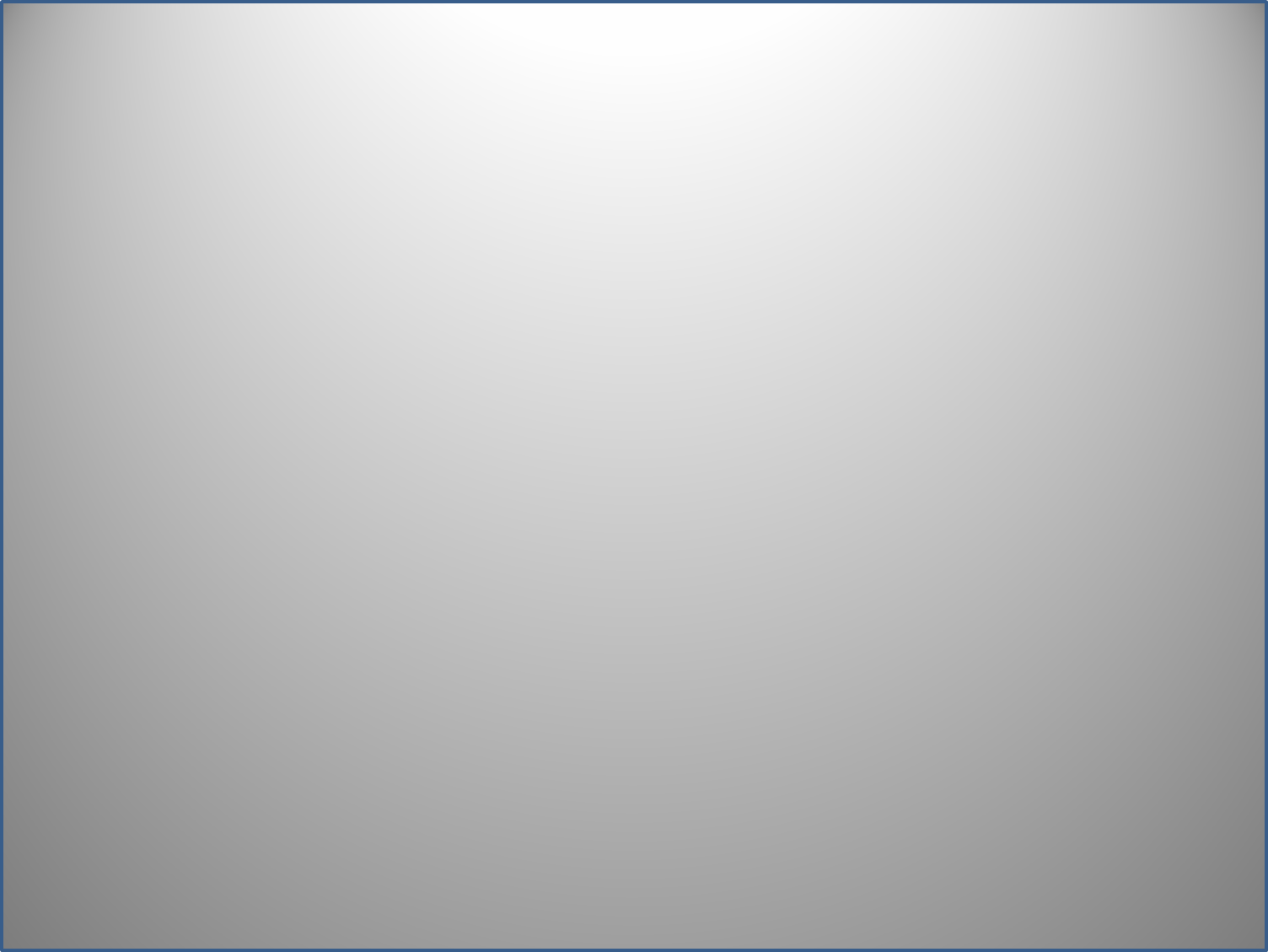 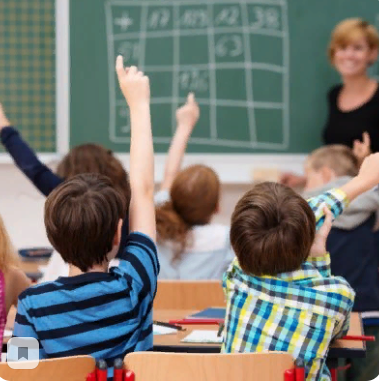 Особые образовательные потребности обучающихся с ЗПР
Интеллектуальная недостаточность
Нарушение памяти и внимания
Специфические особенности восприятия
Проблема  саморегуляции в поведении  и деятельности
Неустойчивая, поверхностная, с признаками избирательности ПОЗНАВАТЕЛЬНАЯ АКТИВОСТЬ
Коррекционно-развивающие задачи обучения
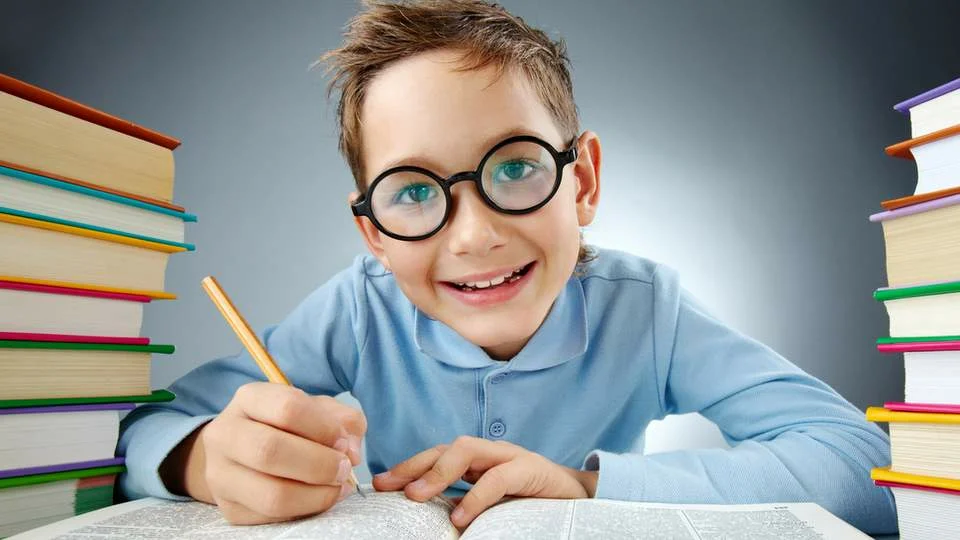 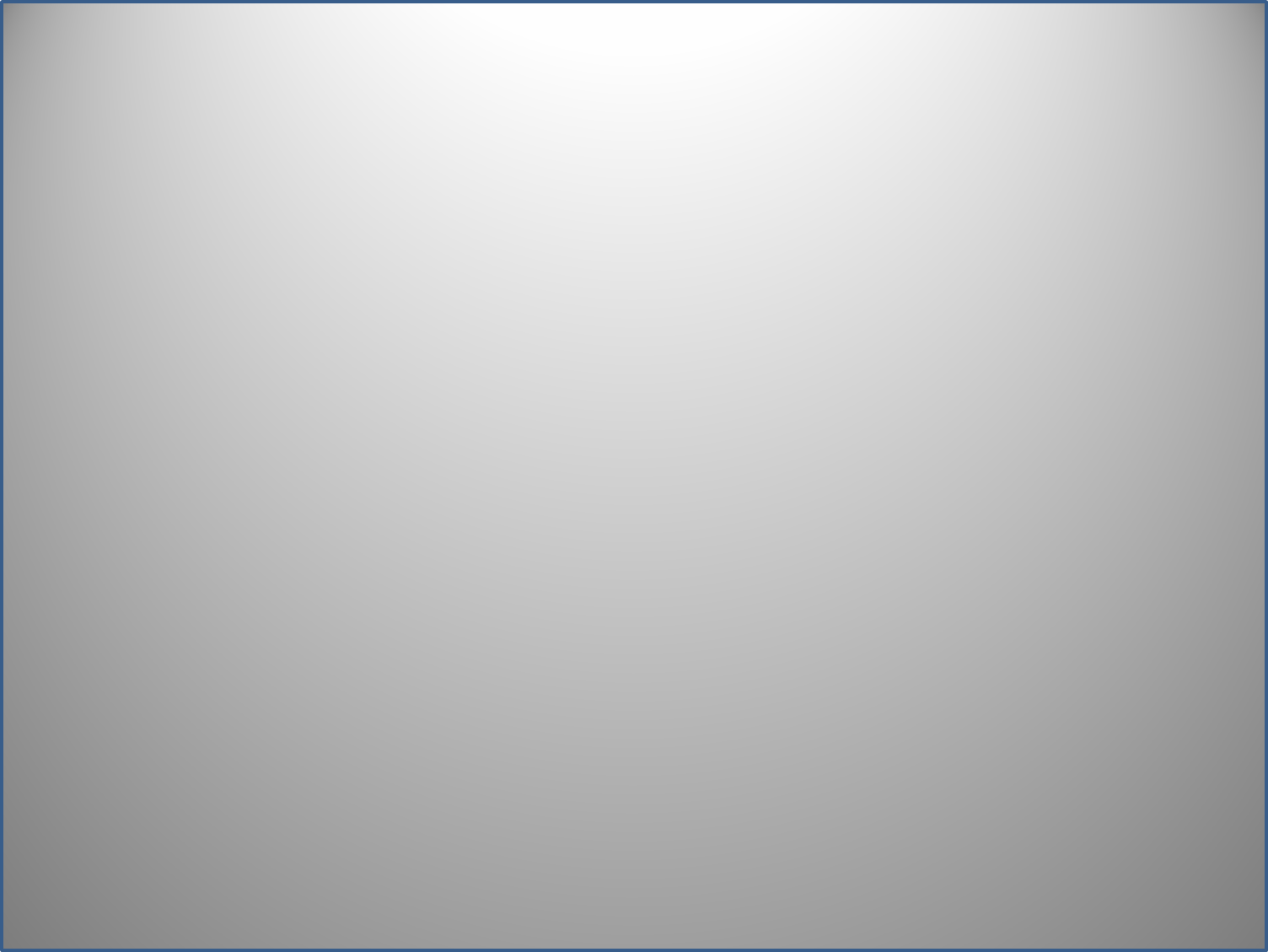 Организация инклюзивной образовательной среды для обучающихся с ЗПР
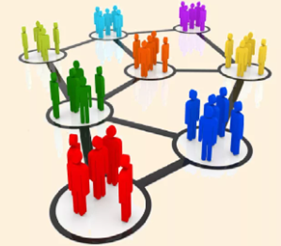 Сетевое оснащение
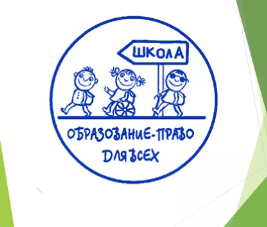 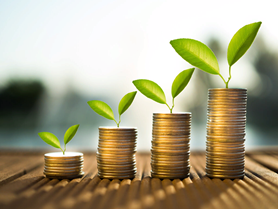 Финансовое оснащение
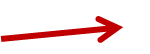 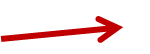 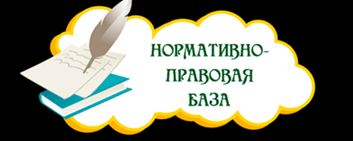 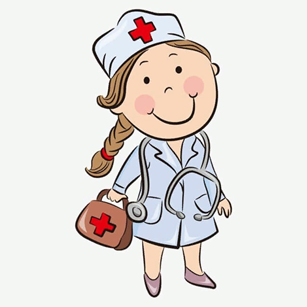 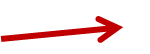 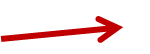 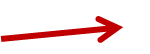 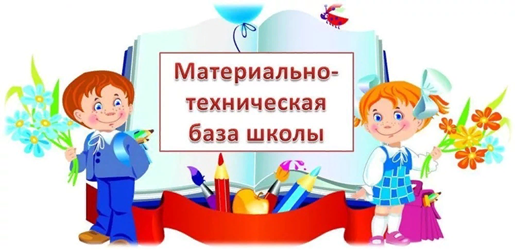 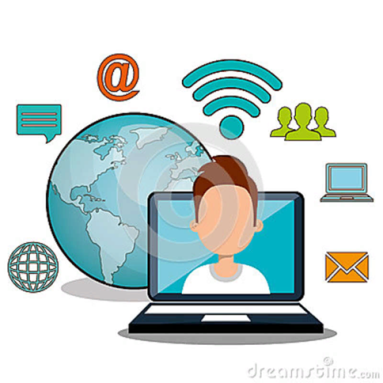 ИКТ оснащение
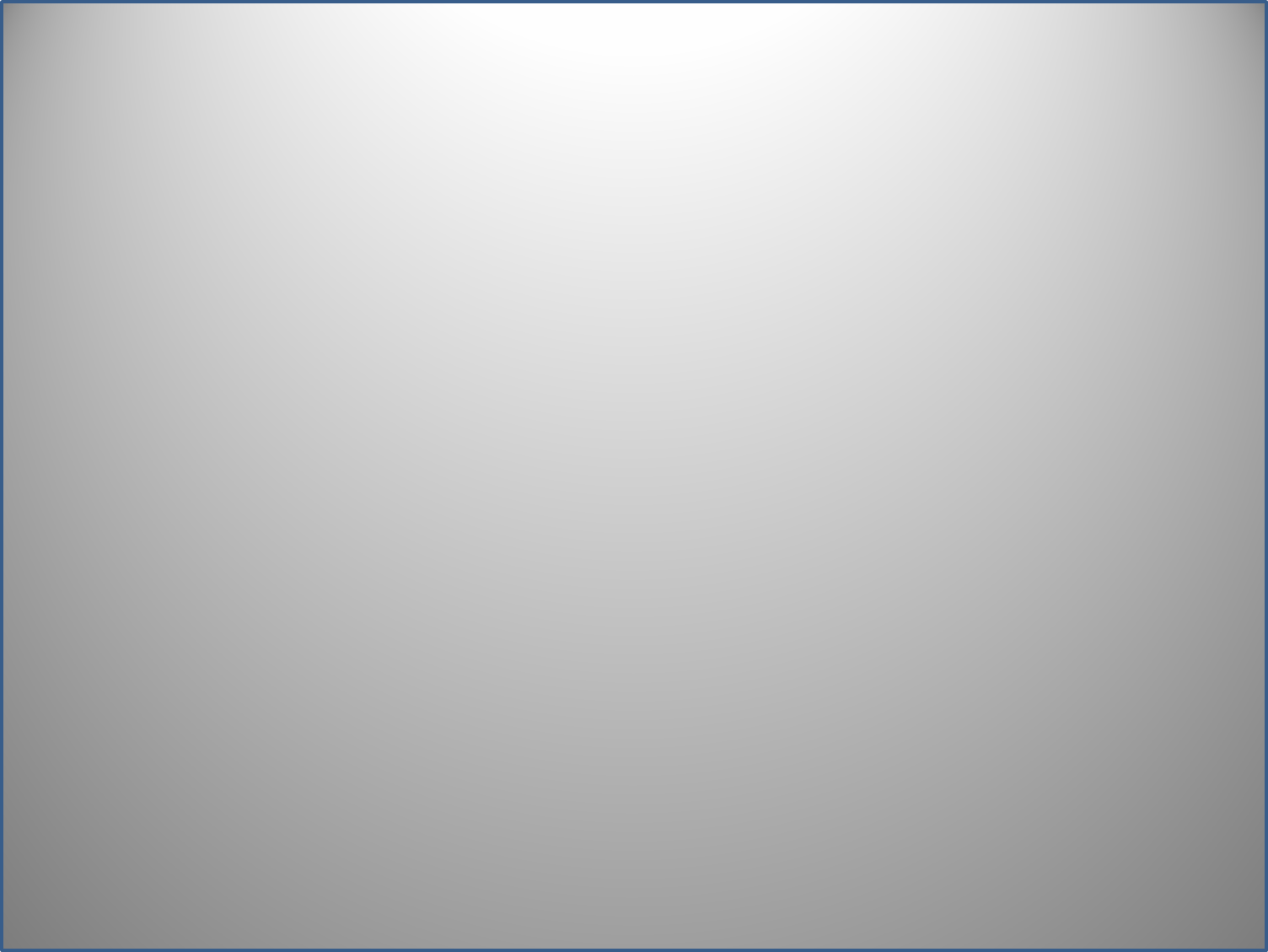 Психолого-педагогические условия процесса обучения
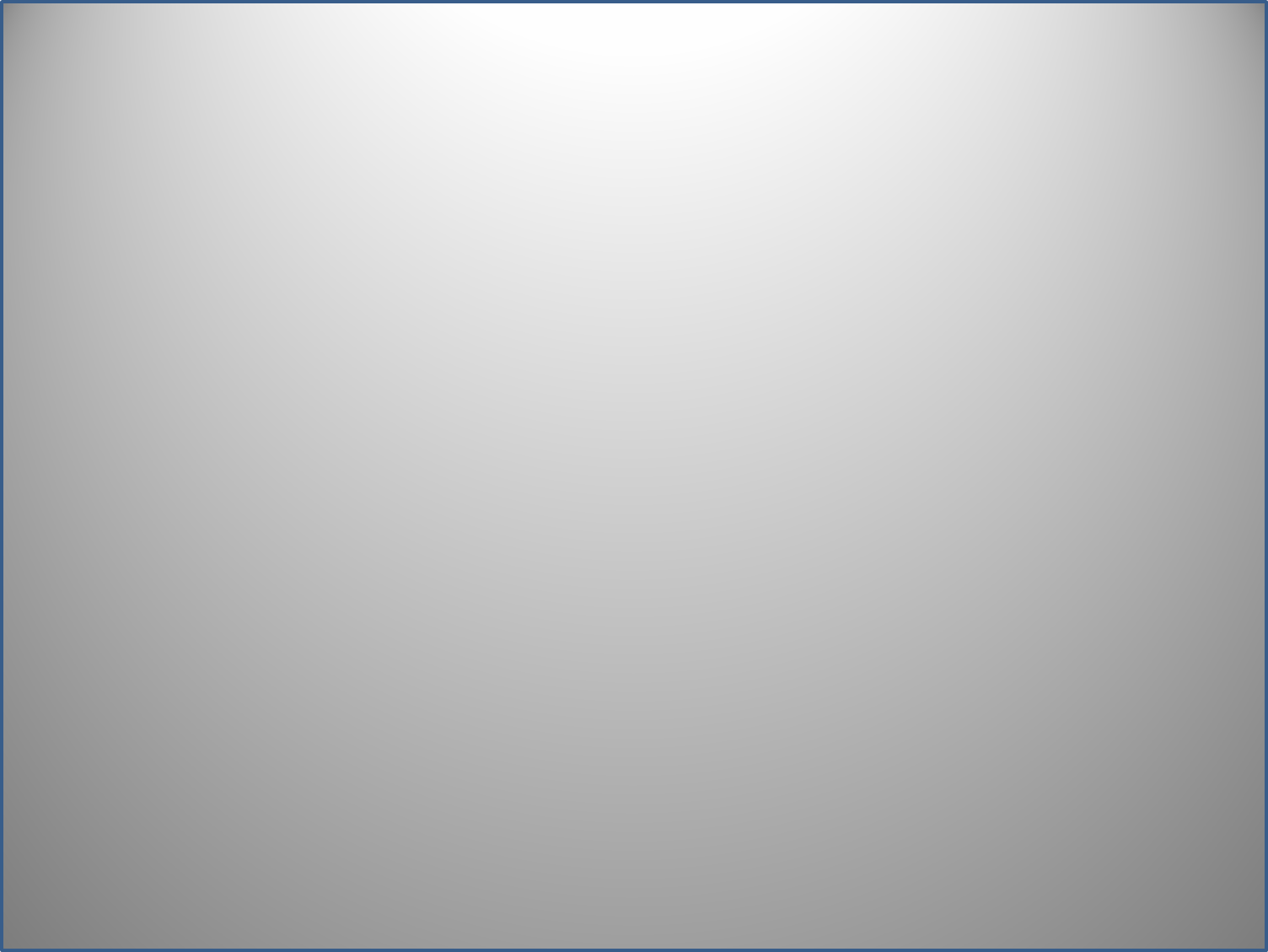 Особенности организации обучения детей с ЗПР
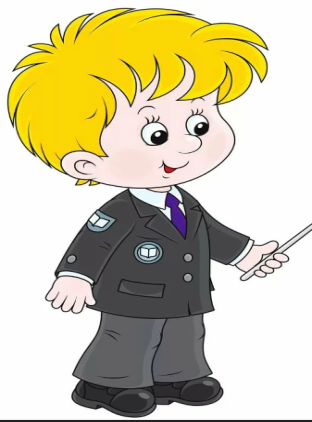 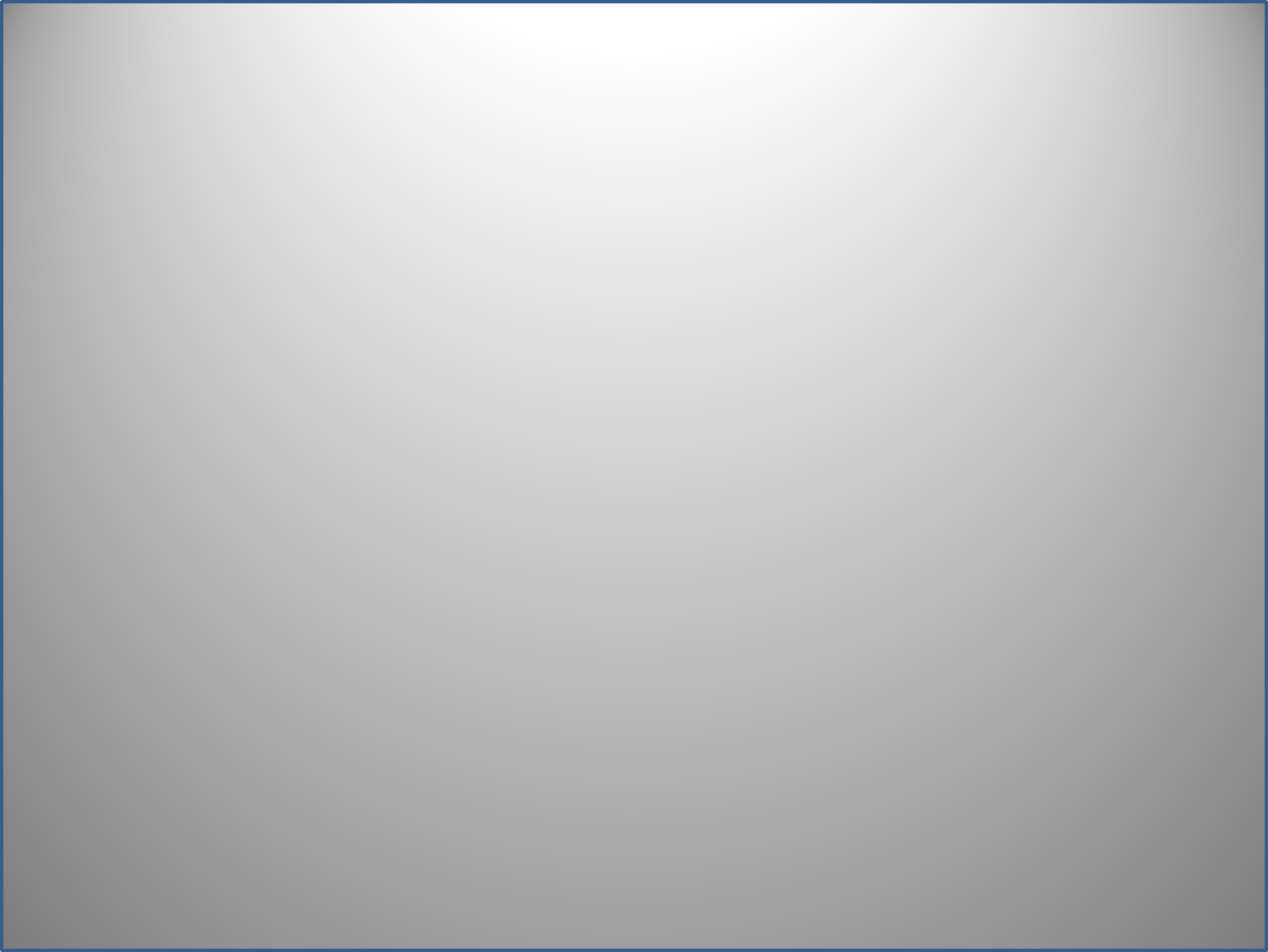 Ребенок с ЗПР в условиях инклюзии
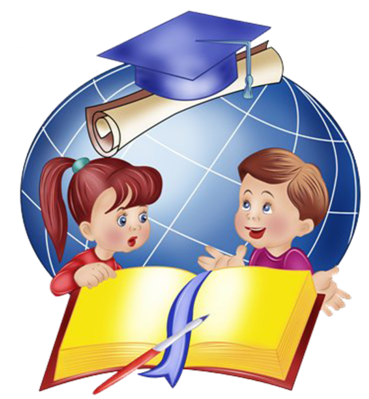 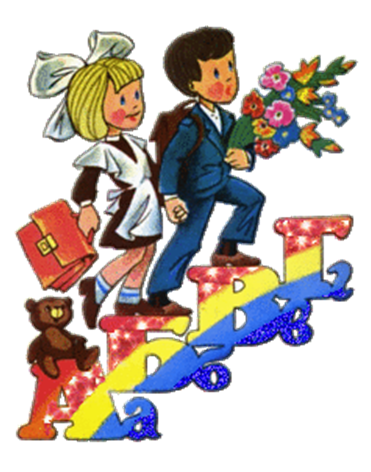 Сохранение, укрепление физического, психического и психологического здоровья
Успешная адаптация в среде здоровых сверстников
Развитие ребенка, успешность его обучения
Контроль за развитием ребенка